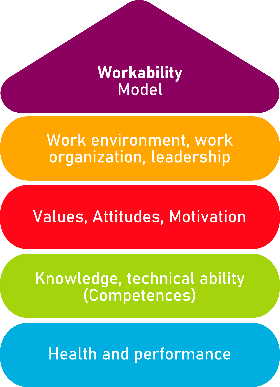 Regulación de la capacidad de trabajo en pequeñas empresas y microempresas mediante herramientas multimedia
Herramienta 13BSesiones de Trabajo: entrevistas, reuniones y trabajo en equipo
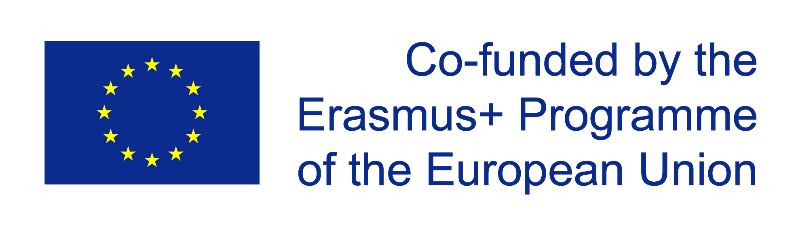 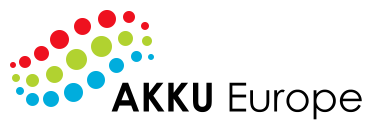 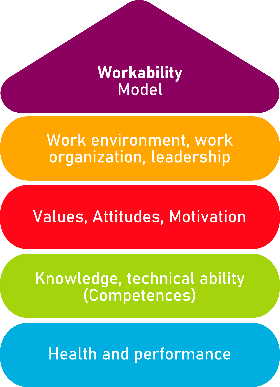 Herramienta 13B
Descripción del objetivo 
La herramienta pretende mostrar las diferentes sesiones de trabajo que pueden llevarse a cabo en 
pequeñas empresas y micro empresas y cómo desarrollarlas de forma efectiva. 

Grupo objetivo
Pequeñas empresas y micro empresas.

Beneficios de la herramienta
La herramienta le permitirá conocer métodos para fomentar el trabajo en equipo, para enfrentarse a una entrevista de trabajo (tanto como entrevistado como entrevistador), para formar a los trabajadores.
Además, entre los objetivos destacan: conseguir información, dar resultados, disminuir el tiempo necesario para desarrollar un proyecto o una tarea e impulsar la implicación del usuario y mejorar el producto.

Duración
La herramienta se puede analizar en unos 20 minutos.

Cómo usar la herramienta 
Para aprovechar la herramienta, recomendamos que la lea atentamente y tome notas de las ideas que se le ocurren leyéndola. Luego, sabrá lo que puede implementar en su empresa y como hacerlo.
Legal description – Creative Commons licensing: The materials published on the AKKU project website are classified as Open Educational Resources' (OER) and can be freely (without permission of their creators): downloaded, used, reused, copied, adapted, and shared by users, with information about the source of their origin.
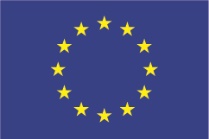 The European Commission's support for the production of this publication does not constitute an endorsement of the contents, which reflect the views only of the authors, and the Commission cannot be held responsible for any use which may be made of the information contained therein.
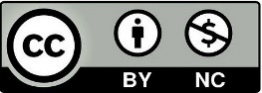 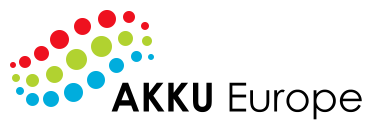 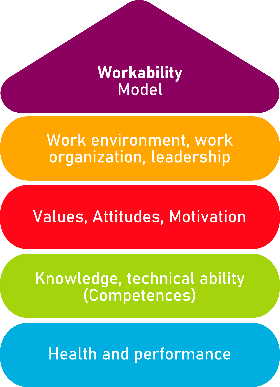 Objetivos
Disminuir el tiempo necesario para desarrollar un proyecto o una tarea
02
Dar resultados
Impulsar la implicación del usuario y mejorar el producto
Conseguir información
01
04
03
Legal description – Creative Commons licensing: The materials published on the AKKU project website are classified as Open Educational Resources' (OER) and can be freely (without permission of their creators): downloaded, used, reused, copied, adapted, and shared by users, with information about the source of their origin.
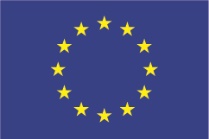 The European Commission's support for the production of this publication does not constitute an endorsement of the contents, which reflect the views only of the authors, and the Commission cannot be held responsible for any use which may be made of the information contained therein.
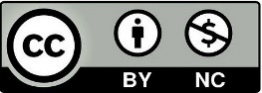 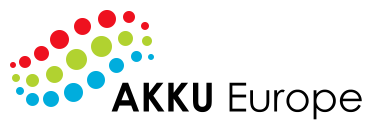 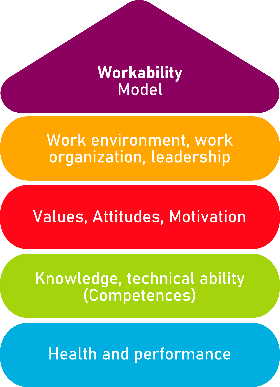 Contenido
Dinámicas de grupo
Sesiones de trabajo
Entrevista
Reunión
Legal description – Creative Commons licensing: The materials published on the AKKU project website are classified as Open Educational Resources' (OER) and can be freely (without permission of their creators): downloaded, used, reused, copied, adapted, and shared by users, with information about the source of their origin.
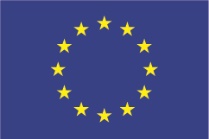 The European Commission's support for the production of this publication does not constitute an endorsement of the contents, which reflect the views only of the authors, and the Commission cannot be held responsible for any use which may be made of the information contained therein.
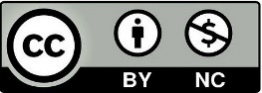 Talleres formativos
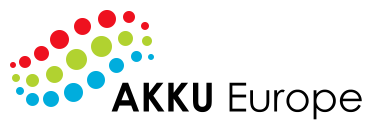 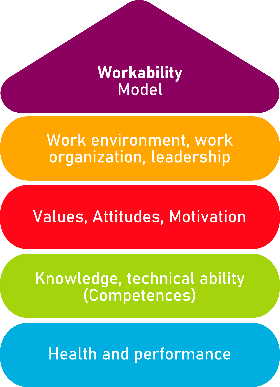 Sesiones de trabajo
Las sesiones de trabajo pueden desarrollarse de diferentes formas, por ejemplo:
01
02
Entrevista
Reunión
03
04
Dinámicas de grupo
Talleres formativos
Legal description – Creative Commons licensing: The materials published on the AKKU project website are classified as Open Educational Resources' (OER) and can be freely (without permission of their creators): downloaded, used, reused, copied, adapted, and shared by users, with information about the source of their origin.
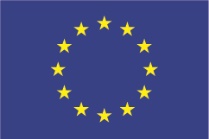 The European Commission's support for the production of this publication does not constitute an endorsement of the contents, which reflect the views only of the authors, and the Commission cannot be held responsible for any use which may be made of the information contained therein.
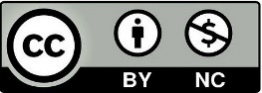 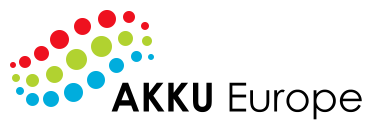 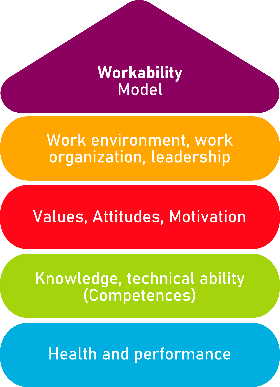 Sesiones de trabajo
Las entrevistas de trabajo son encuentros individuales, sirven para conocer al candidato, para que el entrevistador conozca sus competencias, sus aspiraciones, su personalidad; al mismo tiempo, es necesaria también para el candidato, de manera que conozca la empresa y el papel que debería desarrollar.  
Las reuniones, en cambio, son encuentros grupales, durante los cuales se comparte información con el equipo y todos participan para aportar su granito de arena. 
Las dinámicas de grupo son reuniones que pretenden fomentar el trabajo en equipo, el objetivo es facilitar la comunicación, enfocarse en la planificación del proyecto, en las soluciones y estrategias que se pueden adoptar.
Los talleres formativos son útiles para fomentar el aprendizaje, las competencias y las habilidades de los trabajadores.
A
B
C
D
E
Legal description – Creative Commons licensing: The materials published on the AKKU project website are classified as Open Educational Resources' (OER) and can be freely (without permission of their creators): downloaded, used, reused, copied, adapted, and shared by users, with information about the source of their origin.
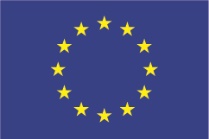 The European Commission's support for the production of this publication does not constitute an endorsement of the contents, which reflect the views only of the authors, and the Commission cannot be held responsible for any use which may be made of the information contained therein.
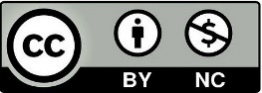 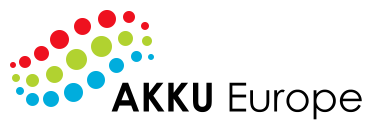 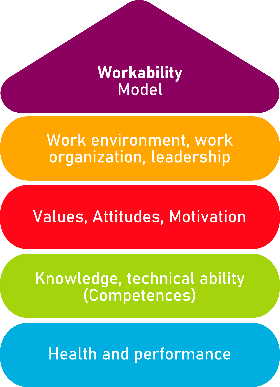 Entrevista
Pautas:
PERFIL CANDIDATO
PARTICIPANTES
LUGAR
Definir los rasgos necesarios para el puesto de trabajo y para quién es la entrevista.
Establecer quién participará en la entrevista.
Definir dónde tendrá lugar la entrevista.
07.
LOREM IPSUM
Legal description – Creative Commons licensing: The materials published on the AKKU project website are classified as Open Educational Resources' (OER) and can be freely (without permission of their creators): downloaded, used, reused, copied, adapted, and shared by users, with information about the source of their origin.
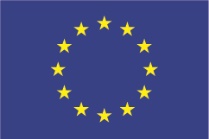 The European Commission's support for the production of this publication does not constitute an endorsement of the contents, which reflect the views only of the authors, and the Commission cannot be held responsible for any use which may be made of the information contained therein.
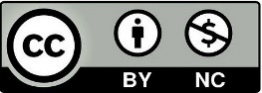 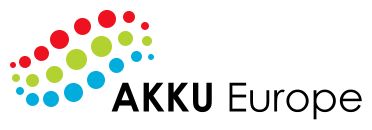 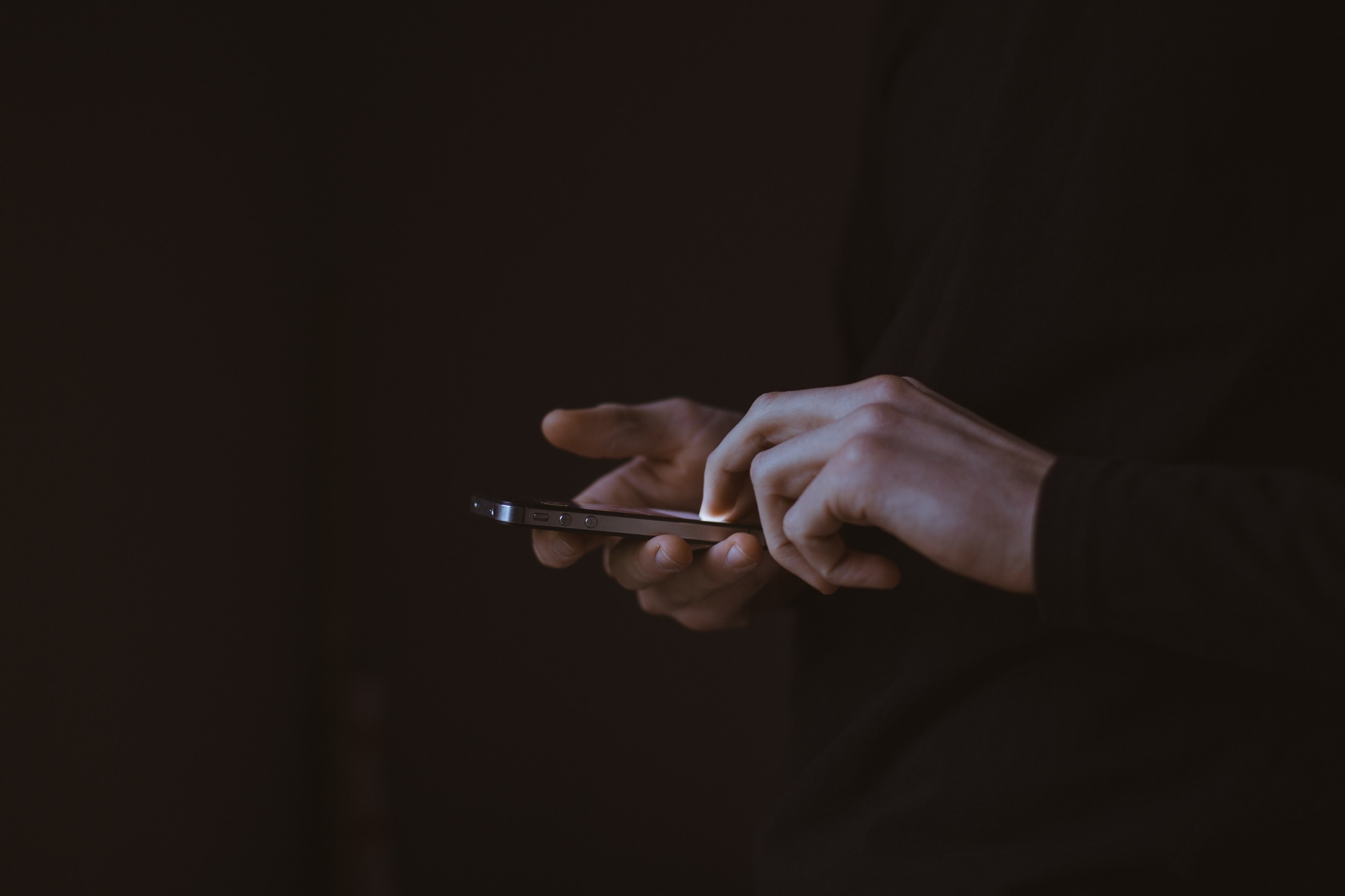 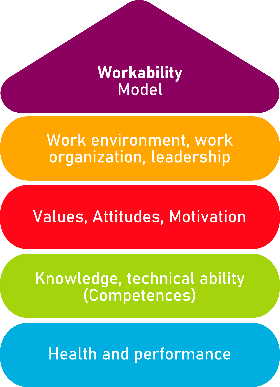 Selección candidatos
Preparación previa
Competencia
Brevedad
El entrevistador hará una selección previa de los perfiles interesantes para el puesto de trabajo.
Es importante que el entrevistador y el entrevistado conozcan el vocabulario sectorial relativo al puesto de trabajo.
Para que la entrevista sea breve, hay que centrarse en el objetivo de la misma, el entrevistador deberá pensar con antelación a las preguntas.
El entrevistado deberá informarse antes de la entrevista, preparar una presentación y una charla sobre las propias competencias, la formación, la experiencia, los logros que desea conseguir y lo que puede aportar a la empresa.
Legal description – Creative Commons licensing: The materials published on the AKKU project website are classified as Open Educational Resources' (OER) and can be freely (without permission of their creators): downloaded, used, reused, copied, adapted, and shared by users, with information about the source of their origin.
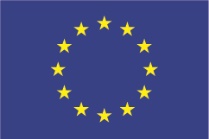 The European Commission's support for the production of this publication does not constitute an endorsement of the contents, which reflect the views only of the authors, and the Commission cannot be held responsible for any use which may be made of the information contained therein.
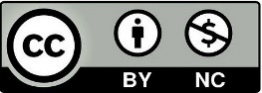 [Speaker Notes: Picture:
https://unsplash.com/photos/pb_lF8VWaPU
- https://unsplash.com/photos/mO-uPVwGVI0]
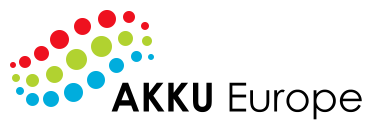 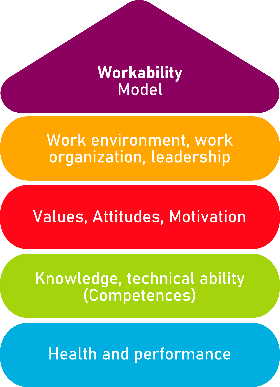 Entrevista
Fases de una entrevista
Desarrollo
Comienzo
Evaluación
Fin
Mostrarse tranquilo y seguro de sí mismo
Atenerse a las preguntas
No dar respuestas cerradas como sí o no, valorar el propio punto de vista sin exceder el tiempo de exposición
Presentación
Objetivo de la entrevista
Dar una buena impresión de sí mismo
Evaluación de la entrevista
Escribir un informe sobre las impresiones generadas durante la entrevista 
Revisar las notas tomadas sobre todos los candidatos y tomar una decisión
Resumen
Agradecimiento
Planificar el seguimiento
Mantener buena relación para otras colaboraciones
Legal description – Creative Commons licensing: The materials published on the AKKU project website are classified as Open Educational Resources' (OER) and can be freely (without permission of their creators): downloaded, used, reused, copied, adapted, and shared by users, with information about the source of their origin.
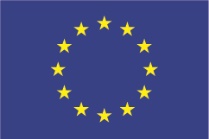 The European Commission's support for the production of this publication does not constitute an endorsement of the contents, which reflect the views only of the authors, and the Commission cannot be held responsible for any use which may be made of the information contained therein.
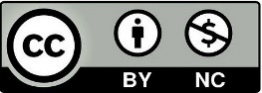 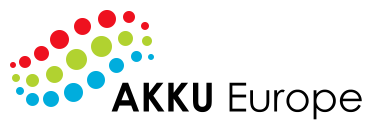 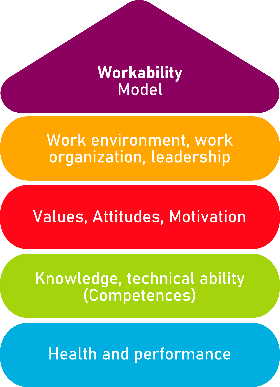 Reunión
Objetivos
Sacar y compartir información con los participantes.
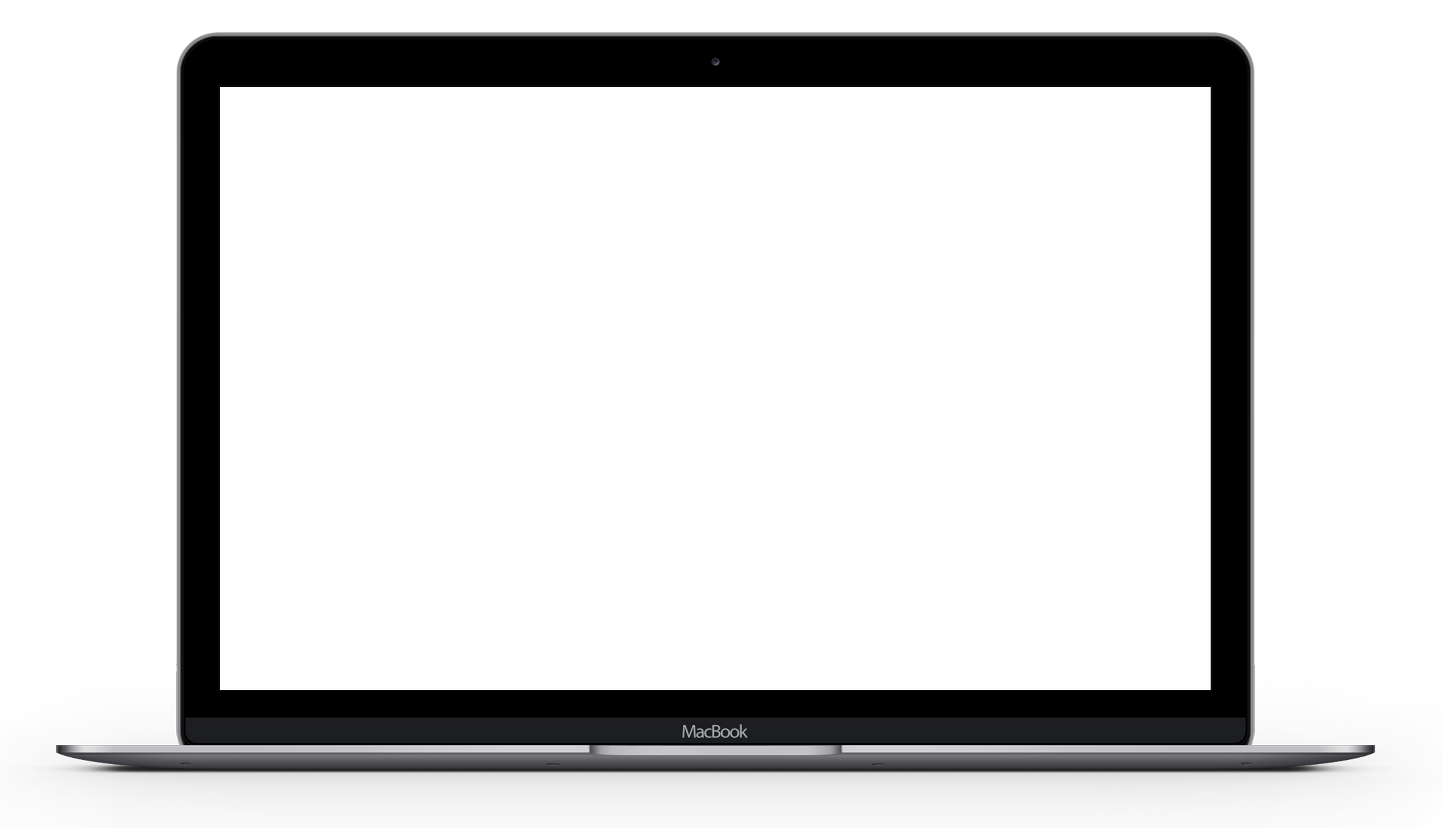 Las reuniones son importantes para desarrollar el trabajo en las empresa, permiten compartir ideas, desarrollarlas, compartir el propio punto de vista y recibir el de los demás. Además, las reuniones grupales favorecen el trabajo en equipo, el crecimiento individual, grupal y de la empresa.
Decidir qué plan de acción seguir para alcanzar los objetivos de la empresa.
Analizar y compartir los resultados conseguidos por el trabajo del equipo.
Legal description – Creative Commons licensing: The materials published on the AKKU project website are classified as Open Educational Resources' (OER) and can be freely (without permission of their creators): downloaded, used, reused, copied, adapted, and shared by users, with information about the source of their origin.
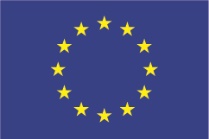 The European Commission's support for the production of this publication does not constitute an endorsement of the contents, which reflect the views only of the authors, and the Commission cannot be held responsible for any use which may be made of the information contained therein.
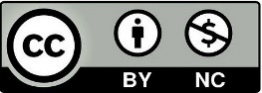 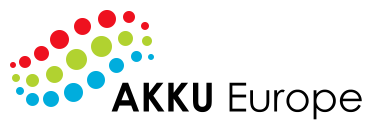 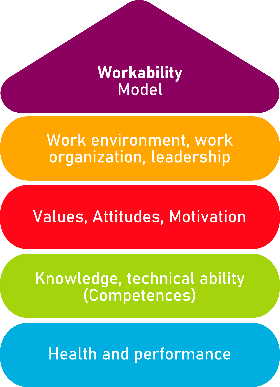 Reunión
Fases de una reunión
Organizar la reunión
Aprovechar los beneficios
Participación
Resumen
Participar en la reunión
Día 
Hora
Lugar
Participantes
Temas por tratar
Tomar notas de los temas abordados durante la reunión, las intervenciones, las sugerencias, los objetivos, las tareas que hay que realizar  y redactar un informe resumen
Sacar provecho de los temas analizados, de las aportaciones de cada uno, enfocarse en las mejorías y objetivos por alcanzar
Legal description – Creative Commons licensing: The materials published on the AKKU project website are classified as Open Educational Resources' (OER) and can be freely (without permission of their creators): downloaded, used, reused, copied, adapted, and shared by users, with information about the source of their origin.
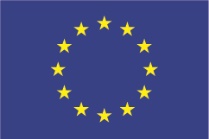 The European Commission's support for the production of this publication does not constitute an endorsement of the contents, which reflect the views only of the authors, and the Commission cannot be held responsible for any use which may be made of the information contained therein.
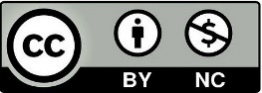 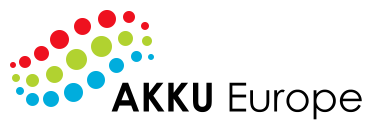 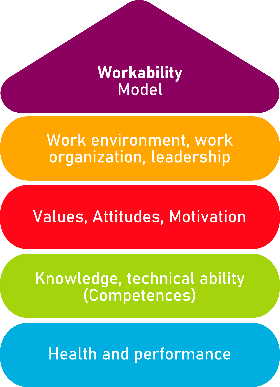 Reunión
Tipos de reunión
Entre las reuniones grupales destacan:
Brainstorming: es una reunión que promueve el flujo de ideas y pensamientos, de esa manera los participantes cooperan y colaboran para generar ideas, planes de acción, estrategias para enfrentar y solucionar un problema gracias al trabajo en equipo.
Team building: es una actividad grupal que pretende mejorar la relación del equipo. La empresa puede organizar varios tipos de actividades, la regla principal es que los participantes colaboren. Entre las propuestas de team building encontramos: juegos con varias pruebas, escape room, rutas de senderismo, concursos, actividades deportivas etc. 

   el team building es también un ejemplo de dinámicas grupales
Legal description – Creative Commons licensing: The materials published on the AKKU project website are classified as Open Educational Resources' (OER) and can be freely (without permission of their creators): downloaded, used, reused, copied, adapted, and shared by users, with information about the source of their origin.
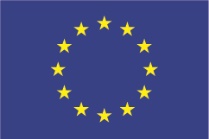 The European Commission's support for the production of this publication does not constitute an endorsement of the contents, which reflect the views only of the authors, and the Commission cannot be held responsible for any use which may be made of the information contained therein.
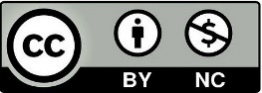 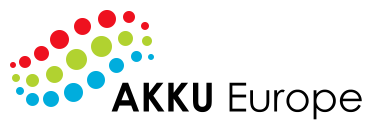 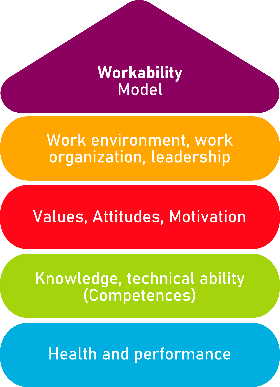 Talleres formativos
La formación del equipo es necesaria para desempeñar mejor el trabajo, para que los empleados estén al día sobre las últimas novedades en su sector, para que puedan dar más provecho y beneficios a la empresa y mejorar su conocimiento. Por esa razón, se organizan talleres formativos para los trabajadores.
Legal description – Creative Commons licensing: The materials published on the AKKU project website are classified as Open Educational Resources' (OER) and can be freely (without permission of their creators): downloaded, used, reused, copied, adapted, and shared by users, with information about the source of their origin.
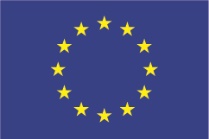 The European Commission's support for the production of this publication does not constitute an endorsement of the contents, which reflect the views only of the authors, and the Commission cannot be held responsible for any use which may be made of the information contained therein.
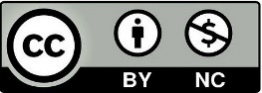 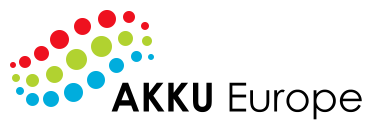 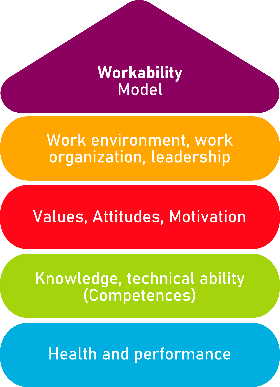 Plan de acción
Legal description – Creative Commons licensing: The materials published on the AKKU project website are classified as Open Educational Resources' (OER) and can be freely (without permission of their creators): downloaded, used, reused, copied, adapted, and shared by users, with information about the source of their origin.
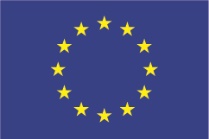 The European Commission's support for the production of this publication does not constitute an endorsement of the contents, which reflect the views only of the authors, and the Commission cannot be held responsible for any use which may be made of the information contained therein.
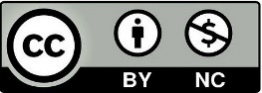 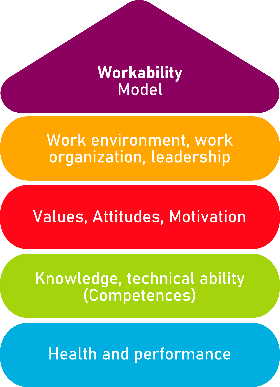 Regulación de la capacidad de trabajo en pequeñas empresas y microempresas mediante herramientas multimedia
¡Gracias por su atención!
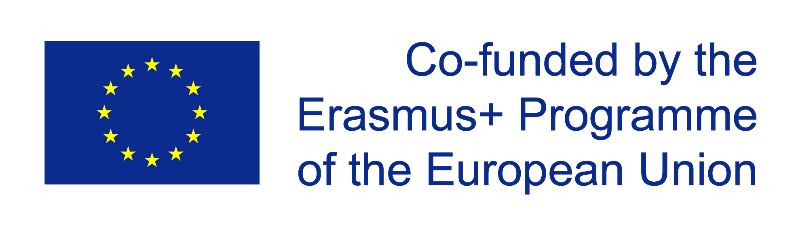